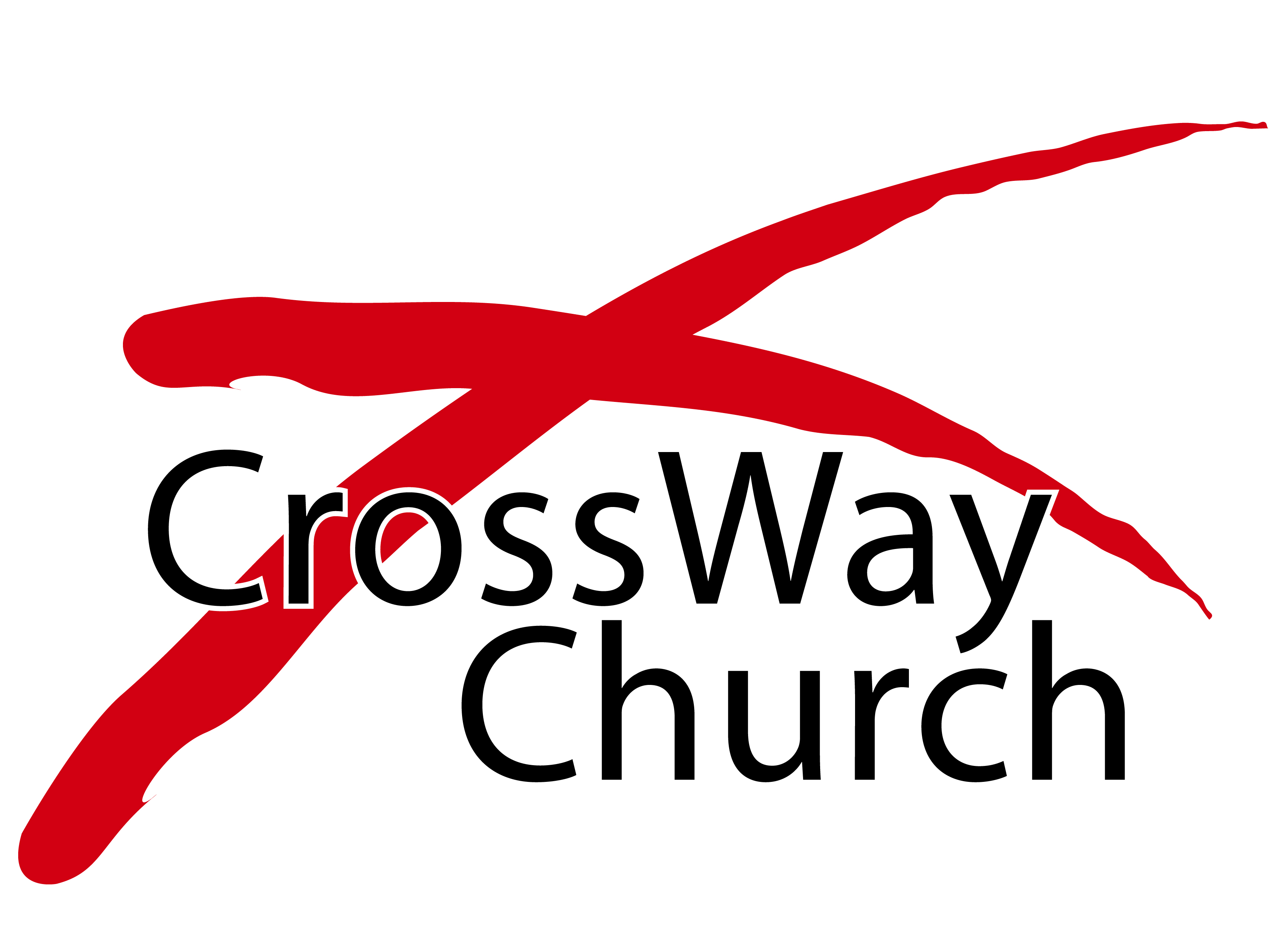 Love Your Enemies
The Sermon on the Mount Series [17]
Matthew 5:43-48
© March 13, 2016
 Pastor Paul K. Kim
RECAP: NON-RETALIATION AS A PART OF LOVING YOUR ENEMIES
The root of non-retaliation is not behavior modification [DOING] but inner transformation of character [BEING].

For example, we will be able to “turn the other cheek” to those who maliciously insult us when our character is rooted in:

Meekness: surrendering our rights and self-will to God in humility.
Peacemaking: pursuing reconciliation and peace with others.
Rejoicing in Persecution: relying on God’s reward and justice.
Willingness to love our enemies: overcoming evil with good.

The Sixth Example: Jesus’ radical teaching on the true meaning of the OT Law:“Loving Your Neighbor vs. Loving Your Enemies”
LOVING YOUR NEIGHBOR AND LOVING YOUR ENEMIES
Its distorted teaching of Pharisees & the scribe [“You have heard it was said...”]: “’You shall love your neighbor and hate your enemy.’” (v. 43) 

“Hate your enemy” was not written in the OT law but it was an outcome of the deliberate misinterpretation of who “neighbor” is.
This rationalization gave them an excuse to hate anyone who is not like them and anyone whom they despised.

“If a Jew sees that a Gentile has fallen into the sea, let him by no means lift him out. Of course it is written, ‘Do not rise up against your neighbor’s life.’, but this man is not your neighbor.”
(Paraphrase of H. B. Tristram, Eastern Customs in Bible Lands, quoted in Sanders, For Believers Only, Bible.org)
LOVING YOUR NEIGHBOR AND LOVING YOUR ENEMIES
Its true meaning and deeper application [“…but I say to you…”]: “Love your enemies and pray for those who persecute you, 45 so that you may be sons of your Father who is in heaven. For he makes his sun rise on the evil and on the good, and sends rain on the just and on the unjust. 46 For if you love those who love you, what reward do you have? Do not even the tax collectors do the same? 47 And if you greet only your brothers, what more are you doing than others? Do not even the Gentiles do the same? 48 You therefore must be perfect, as your heavenly Father is perfect.” (vs. 44-48)

True meaning of the OT Law: Love your neighbor—your neighbor includes those who are not like you and doesn’t love you [i.e., all others are your neighbor].
17 “You shall not hate your brother in your heart, but you shall reason frankly with your neighbor, lest you incur sin because of him. 18 You shall not take vengeance or bear a grudge against the sons of your own people, but you shall love your neighbor as yourself: I am the LORD... 34 You shall treat the stranger who sojourns with you as the native among you, and you shall love him as yourself, for you were strangers in the land of Egypt: I am the LORD your God.”Leviticus 19:17-18, 34
LOVING YOUR NEIGHBOR AND LOVING YOUR ENEMIES
Its true meaning and deeper application [“…but I say to you…”]: “Love your enemies and pray for those who persecute you, 45 so that you may be sons of your Father who is in heaven. For he makes his sun rise on the evil and on the good, and sends rain on the just and on the unjust. 46 For if you love those who love you, what reward do you have? Do not even the tax collectors do the same? 47 And if you greet only your brothers, what more are you doing than others? Do not even the Gentiles do the same? 48 You therefore must be perfect, as your heavenly Father is perfect.” (vs. 44-48)

True meaning of the OT Law: Love your neighbor—your neighbor includes those who are not like you and doesn’t love you [i.e., all others are your neighbor].

The Bible tells us to love our neighbors, and also to love our enemies; probably because they are generally the same people.G. K. Chesterton
LOVING YOUR NEIGHBOR AND LOVING YOUR ENEMIES
Its true meaning and deeper application [“…but I say to you…”]: “Love your enemies and pray for those who persecute you, 45 so that you may be sons of your Father who is in heaven. For he makes his sun rise on the evil and on the good, and sends rain on the just and on the unjust. 46 For if you love those who love you, what reward do you have? Do not even the tax collectors do the same? 47 And if you greet only your brothers, what more are you doing than others? Do not even the Gentiles do the same? 48 You therefore must be perfect, as your heavenly Father is perfect.” (vs. 44-48)

True meaning of the OT Law: Love your neighbor—your neighbor includes those who are not like you and doesn’t love you [i.e., all others are your neighbor].

Jesus’ deeper application: Love your enemies—pray for those who persecute you; love those who hate you; greet those who are not on your side.
WHY SHOULD WE LOVE OUR ENEMIES?
v. 45a: To demonstrate that we are sons of God [= whose sons we are].

v. 45b: To imitate our heavenly Father [= whom we emulate].

vs. 46-47: To go beyond the worldly love [= whose standard we follow].

v. 48: To be perfect as the Father is perfect [= true righteousness that exceeds that of the scribes and Pharisees, Matt. 5:20].

The Spirit of Loving Your Enemies: Be like your heavenly Father in loving your neighbor—including those who hate you—because of who you are [agape].
WHAT DOES IT MEAN TO LOVE OUR ENEMIES?
YOUR “ENEMIES” ARE: 
Those who persecute (wrong) you.
Those who hate (curse) you.
Those who are not your brothers/friends (whom you don’t like to greet).

IN ACTION: Do good to those who hate you (Luke 6:27)
True love is not sentiment but act of will.
Love in action is practical, humble, sacrificial service.
This is how God has treated us while we were enemies. (Rom 5:10)
WHAT DOES IT MEAN TO LOVE OUR ENEMIES?
IN WORDS: Bless those who curse you (Luke 6:28).
Reply harsh words with kind words (and greet them).
Wish them well while they wish you harm.
This is what Christ has done to those who cursed him.

IN PRAYERS: Pray for those who persecute you (v. 44; Luke 6:28).
Pray for God’s mercy and pity on them.
Pray that God will deliver them from evil.
This is what Christ has done on the cross.
WHAT DOES IT MEAN TO LOVE OUR ENEMIES?
The Summit of Christian Love [John Chrysostom, 4th Century Church Father]

We are not to take any evil initiative ourselves.
We are not to avenge other’s evil.
We are to be quiet.
We are to suffer wrongfully.
We are to surrender to the evil doer even more than he demands.
We are not to hate him.
We are to love him.
We are to do him good.
We are to entreat God Himself on his behalf.
WHAT IMPLICATIONS DOES JESUS’ RADICAL TEACHING ON “LOVING YOUR ENEMIES” HAVE FOR US TODAY?
1)   We are to choose THE WAY OF THE CROSS rather than the way of the world in loving others—including our enemies (1 Cor. 1:18).

18 For the word of the cross is folly to those who are perishing, but to us who are being saved it is the power of God.
1 Corinthians 1:18

Remember that in the world’s eyes, to follow Jesus’ radical teaching is foolish and nonsensical—but by faith choose it as the power of God in you.
Be radically counter-cultural in loving your “enemies” (in various degrees) as you follow Christ’s example as sons of God.
WHAT IMPLICATIONS DOES JESUS’ RADICAL TEACHING ON “LOVING YOUR ENEMIES” HAVE FOR US TODAY?
2)   We are to look to THE CROSS for power to love when we can’t.

8 but God shows his love for us in that while we were still sinners, Christ died for us... 10 For if while we were enemies we were reconciled to God by the death of his Son, much more, now that we are reconciled, shall we be saved by his life.Romans 5:8, 10

Realize that you don’t have a source of unconditional love, draw agape love from your heavenly Father in loving your enemies.
When you feel like you can’t, look to Jesus’ cross for the mercy, grace, and power to love and act on love by act of faith.
Loving Your Enemies When You Can’t
And I stood there—and could not. Betsie had died in that place—could he erase her slow terrible death simply for the asking? It could not have been many seconds that he stood there, hand held out, but to me it seemed hours as I wrestled with the most difficult thing I had ever had to do . . . And still I stood there with the coldness clutching my heart. But forgiveness is not an emotion—I knew that too. Forgiveness is an act of the will, and the will can function regardless of the temperature of the heart. "Jesus, help me!" I prayed silently. "I can lift my hand, I can do that much. You supply the feeling." And so woodenly, mechanically, I thrust my hand into the one stretched out to me. And as I did, an incredible thing took place. The current started in my shoulder, raced down my arm, sprang into our joined hands. And then this healing warmth seemed to flood my whole being, bringing tears to my eyes. "I forgive you, brother!" I cried. "With all my heart!" For a long moment we grasped each other's hands, the former guard and the former prisoner. I had never known God's love so intensely as I did then.
—  Corrie ten Boom
THREE PRACTICAL QUESTIONS FOR OUR EVERYDAY LIFE
In what ways are you convinced more of your need for changing your view on who your neighbors really are?

What would it mean for you to look to the Cross not only for an example to follow but also power to love when you can’t?

What is one practical way for you to love your enemies in action, words, and prayers this week?
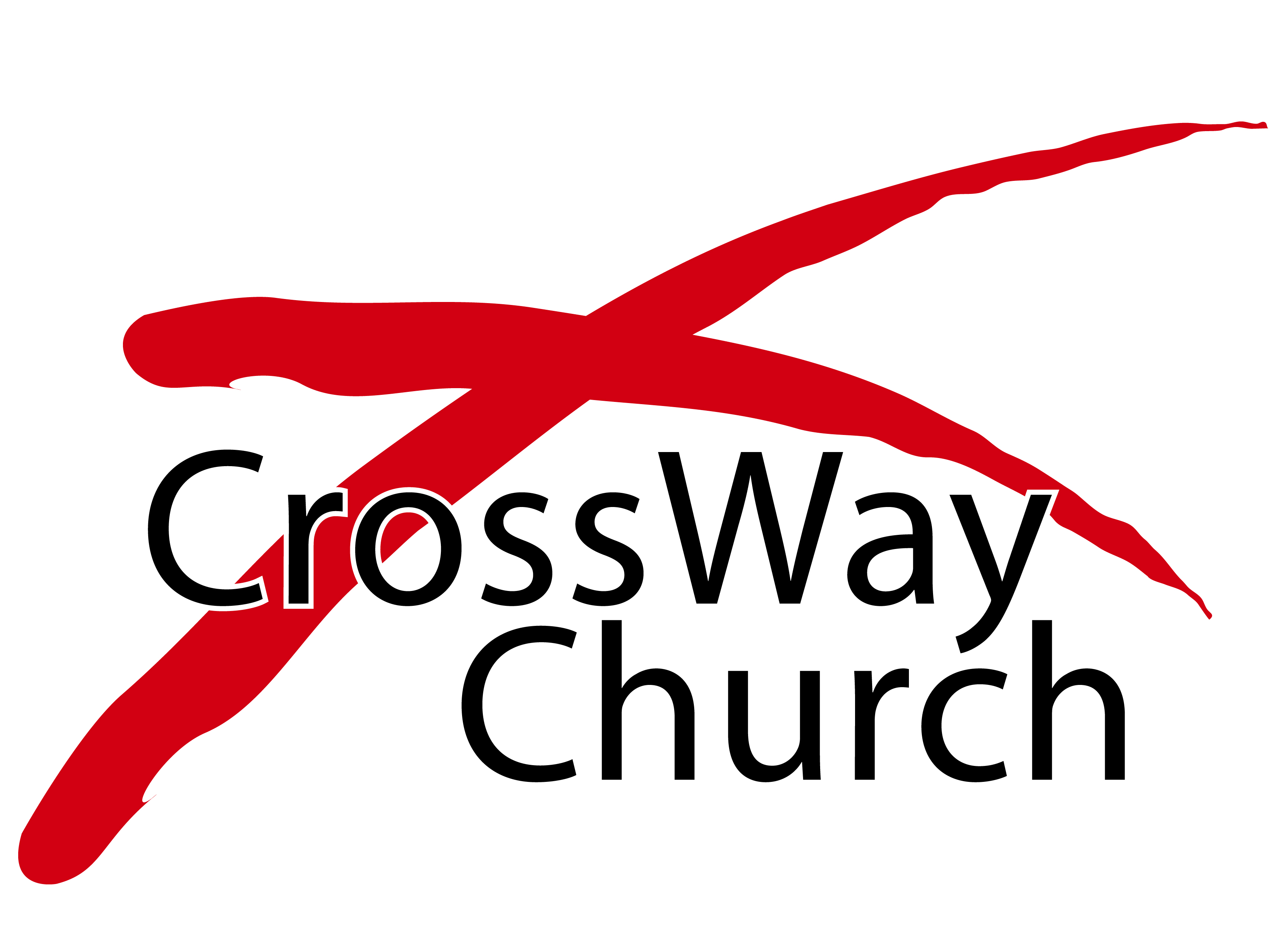